CHI-Quadrat-Test
Galip Turan 5 ITK
Chi-Quadrat-Test
Bsp.: Untersuchen Sie aus der folgenden Erhebung in einem Kaufhaus:
Hängt die Zahlungsweise vom Geschlecht ab? ( Alpha =1%)
Man formuliert die Null- und Alternativhypothese.

            Nullhypothese = H0 die Zahlungsweise ist vom
                                                       Geschlecht unabhängig.

         Alternativhypothese = HA die Zahlungsweise ist 
                                          vom Geschlecht abhängig.
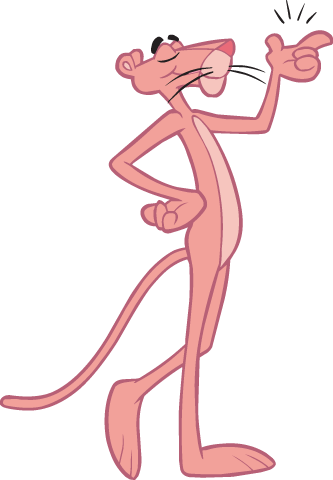 1. Schritt
Merkmale:	 1. Geschlecht: weiblich, männlich
          2. Barzahler : Ja, Nein

Man bildet die Zeilen- und Spaltensumme
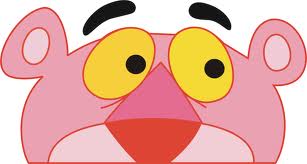 Beobachtete Werte
2.Schritt
B11 = 1058
B12 = 183
B21 = 538
B22 = 221
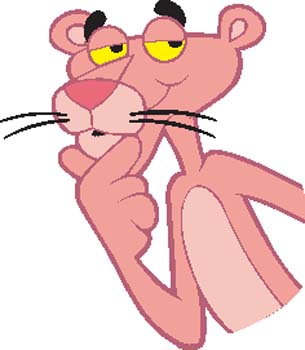 Beobachtete Werte
2. Spalte
2. Zeile
Erwartete Werte
3. Schritt
Zeilensumme mal Spaltensumme
	Gesamtanzahl
1241
     2000
z.B.:
 1596 = 990,318
E11
=
=
Beobachteter Wert = B11
Erwarteter Wert = E11
E12= 1241/2000* 404= 250,682
E21= 759/ 2000* 1596= 605,682
E22= 759/ 2000* 404= 153,318
X² („Chi Quadrat“)
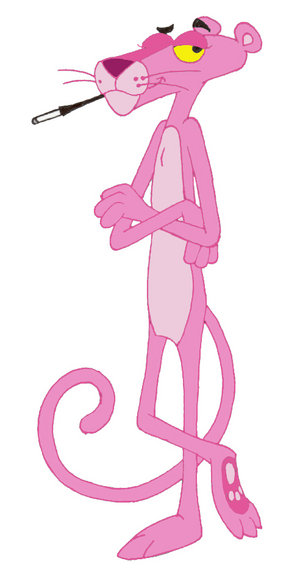 Der Zusammenhang zweier qualitativer 
Merkmale wird getestet.

Wenn alle Quadrate null sind
= keine Abweichung zwischen 
den erwarteten und beobachteten Häufigkeiten
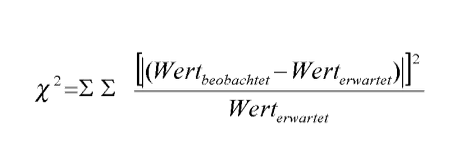 X²- Wert
4. Schritt
(1058-990,318)² + (183-250,682)²+ (538-605,82)² + (221-153,318)²
    990,318                  250,682               605,82              153,318
X²=
X²= 60,34
Man vergleicht den x²-Quadrat-Wert mit dem kritischen Wert

1% = x² kritisch = 6,64 

Freiheitsgrad = 1  (r-1) (Anzahl der Zeilen) * (s – 1) (Anzahl der Spalten)

Da 60,34 > 6,64 ist. wird die Nullhypothese abgelehnt und es gilt die Alternativhypothese.
 
Daher ist die Zahlungsweise vom Geschlecht abhängig
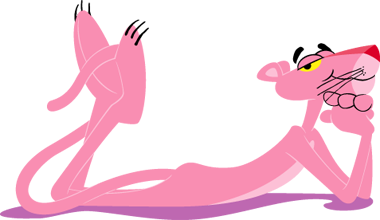 Freiheitsgrade ist die Anzahl der unabhängigen 
Zeilen- und Spaltenfelder der Matrix, 
d.h. da jeweils ein Feld in der Zeile und ein Feld 
in der Spalte abhängig ist, 
erhält man folgende Formel 
 Freiheitsgrade = (r-1) * (s-1)
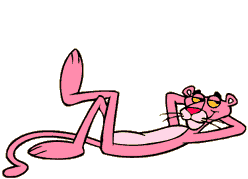 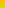 Vielen dank für eure Aufmerksamkeit
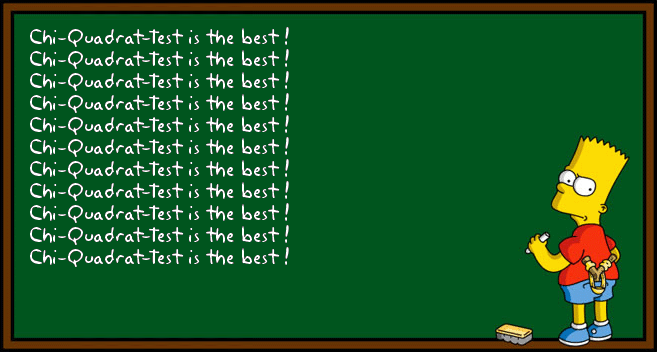